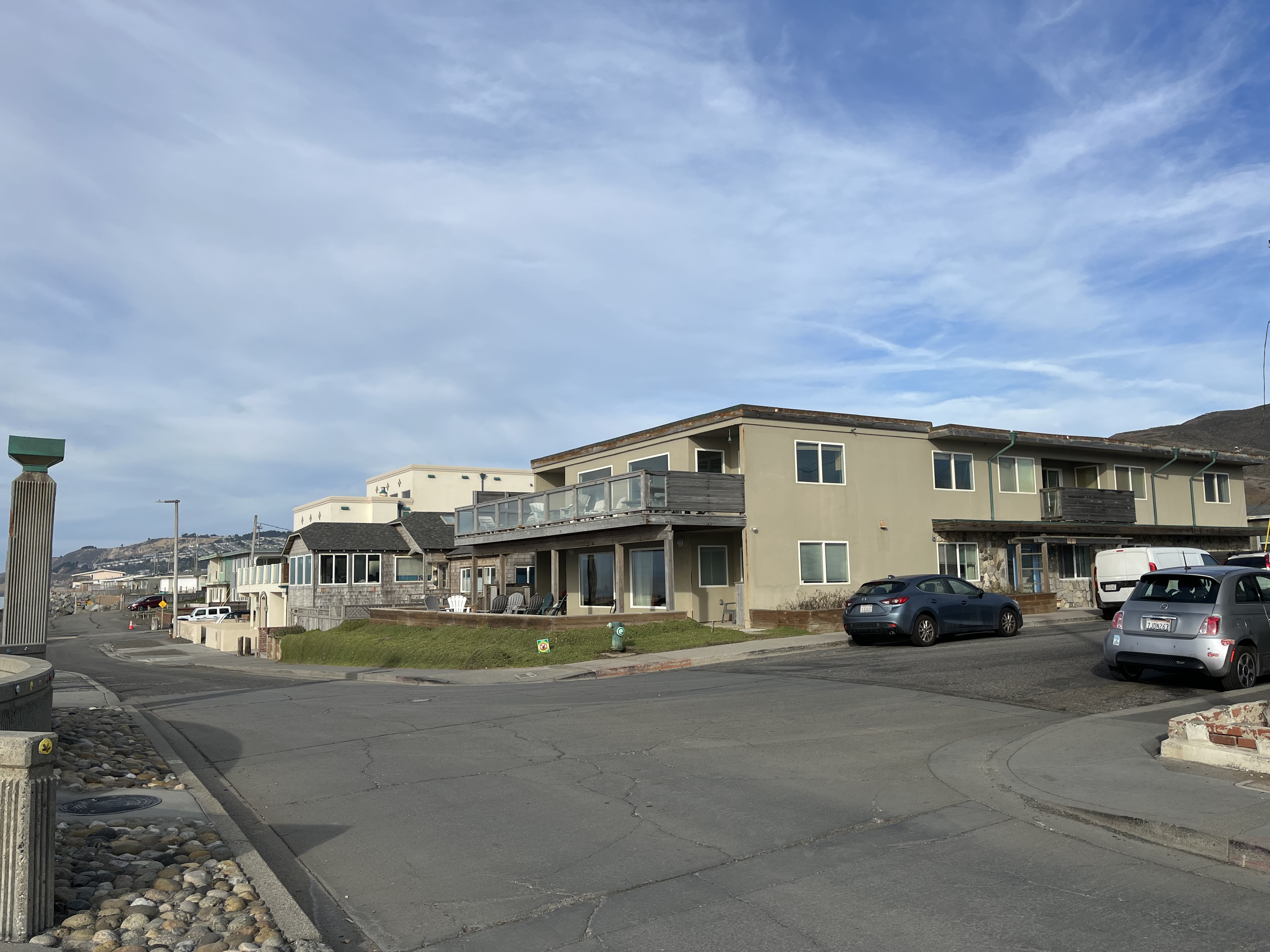 Sharp Park PDA Pedestrian Improvements Project
Resident & Property Owner Meeting
December 12, 2023, 6:00 PM – 8:00 PM
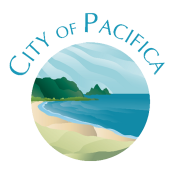 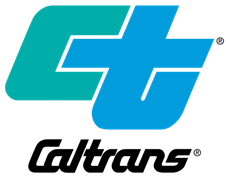 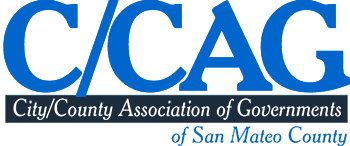 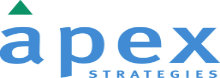 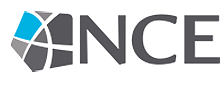 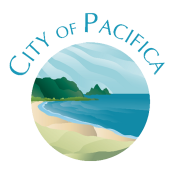 Agenda
Welcome and Introductions
 Project Purpose
 Project Scope
 Project Schedule
Driveway Alternates
 Q&A
 Workshop – Review by block
 Wrap Up
 Adjourn
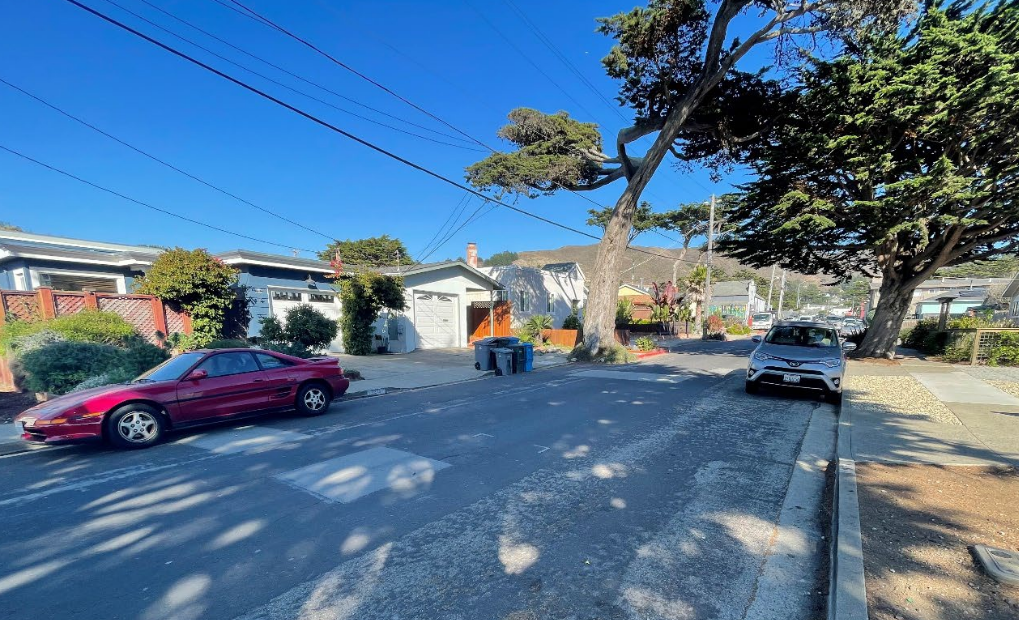 2
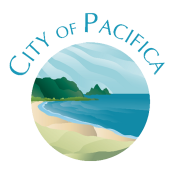 Project Area Map
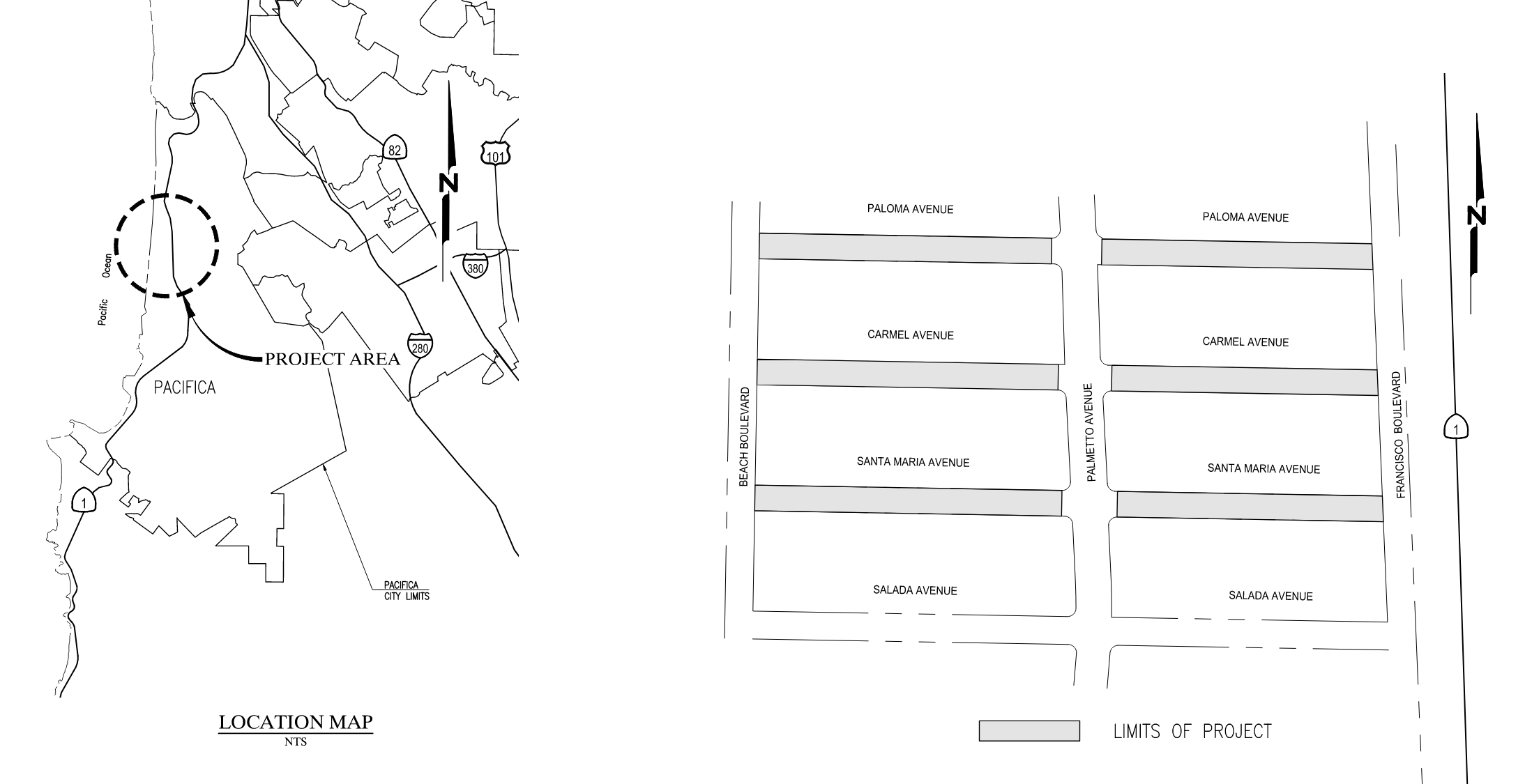 3
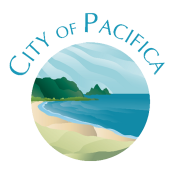 Project Overview
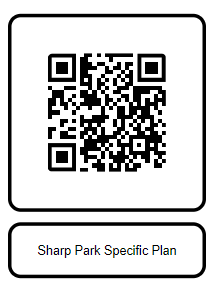 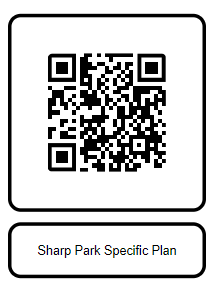 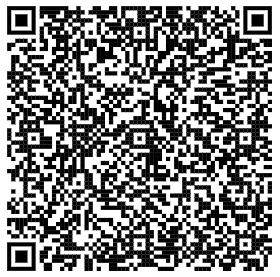 Project Purpose and Goals
Sharp Park Specific Plan
Priority Development Area (PDA)
Americans with Disabilities (ADA) standards
Provide a vital link for pedestrians and bicyclists
Provide enhanced and safe pedestrian & bicycle facilities
Sharp Park Project Site
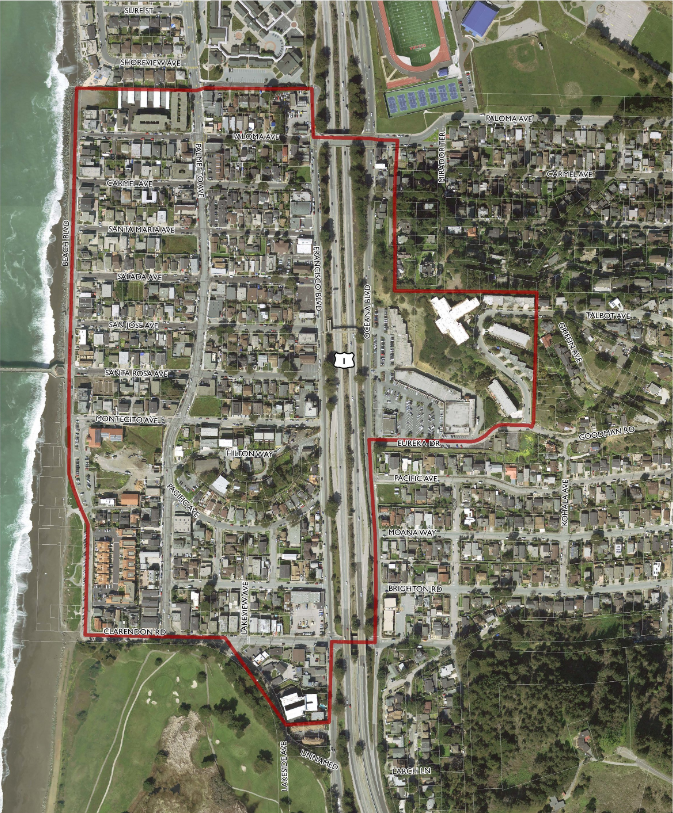 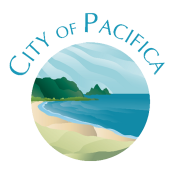 Project Scope
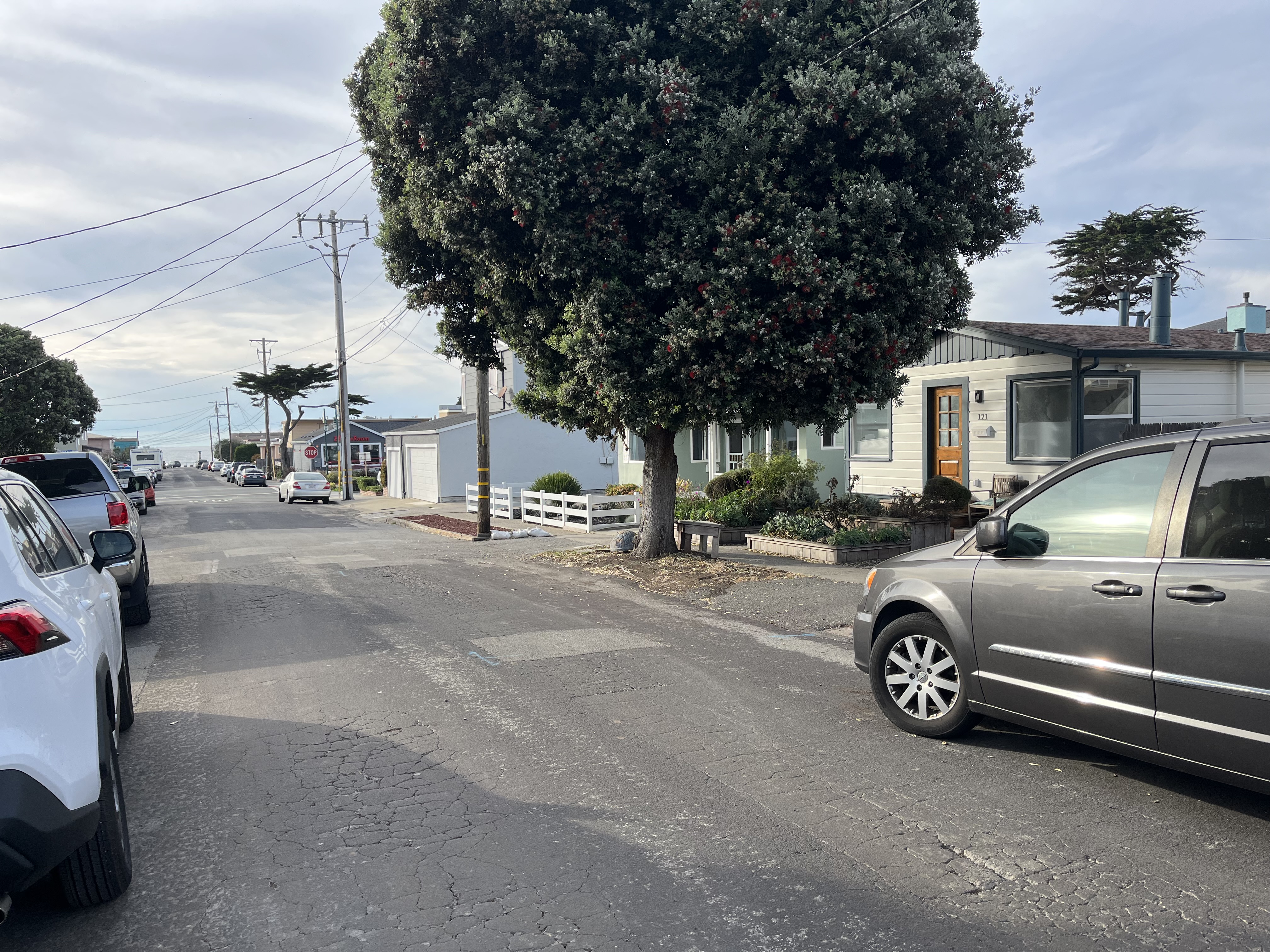 Improve sidewalk to ADA standards
Install ADA compliant driveways
Install ADA compliant curb ramps
Install curb & gutter to improve storm water management
Pavement spot repairs & microsurfacing 
Install bicycle boulevard markings (Paloma Ave)
Improve crosswalk (Paloma & Francisco)
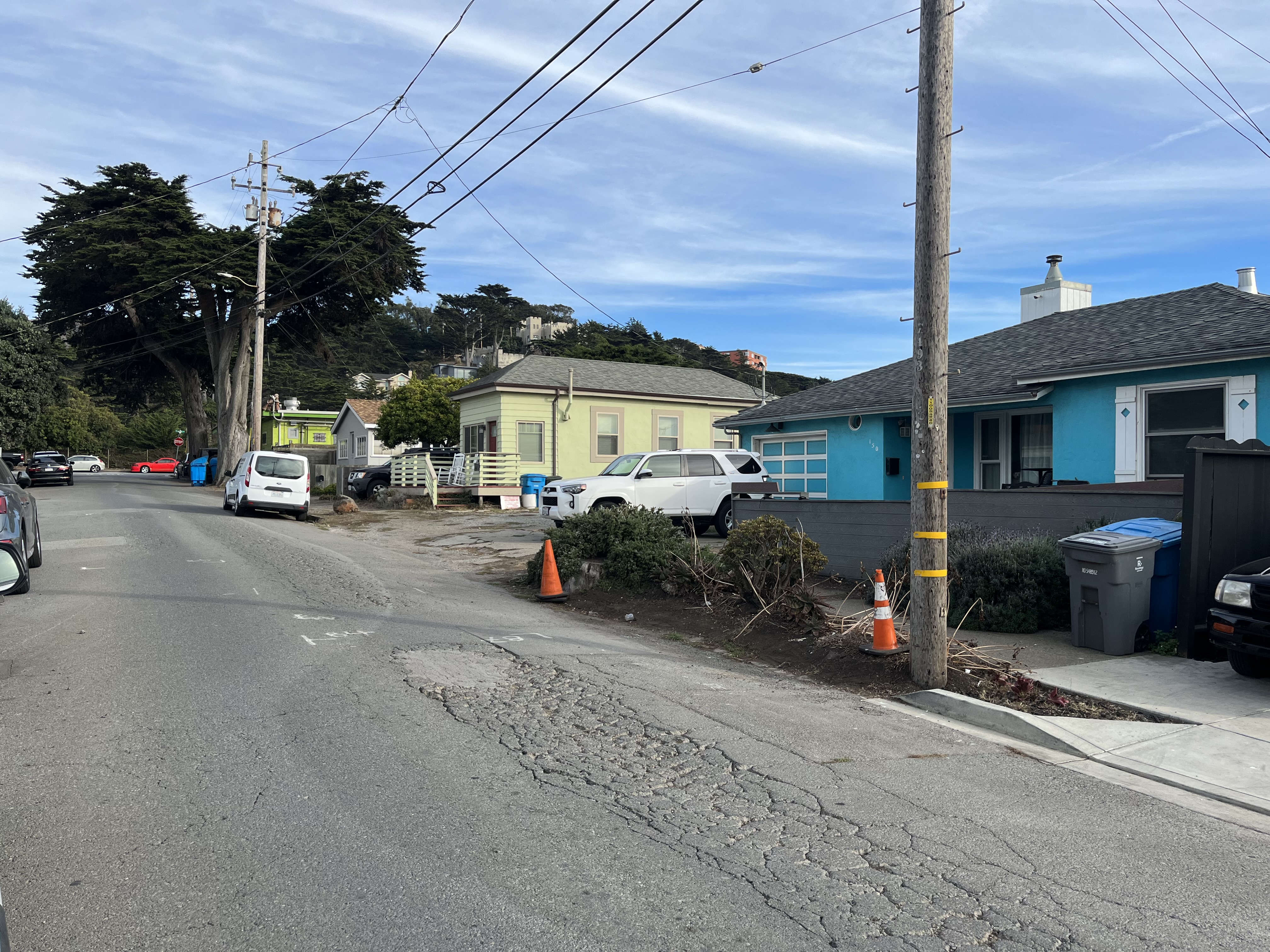 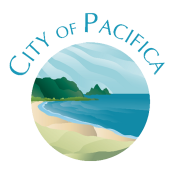 Project Schedule
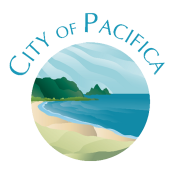 Driveway Designs
D
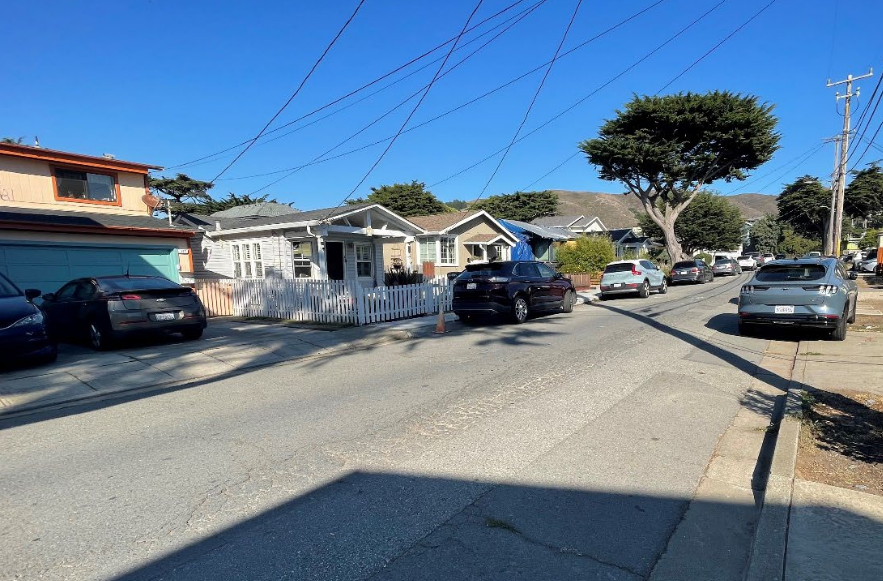 Each driveway is unique
Designs have been determined
Federal & Grant Requirements
Designed to fit ADA standards
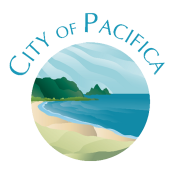 Driveway Designs
B: Standard Driveway with Landscaping
A: Standard Driveway
D
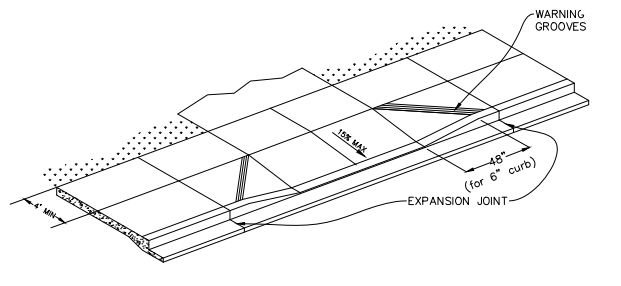 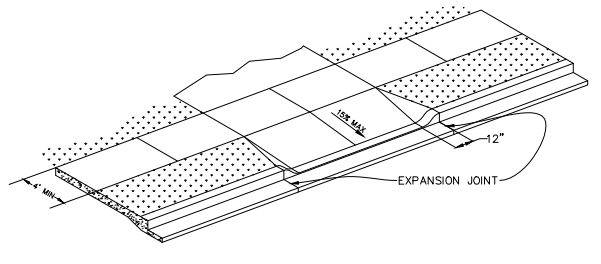 D: Tapered Driveway with Landscaping
C: Depressed/Lowered Driveway
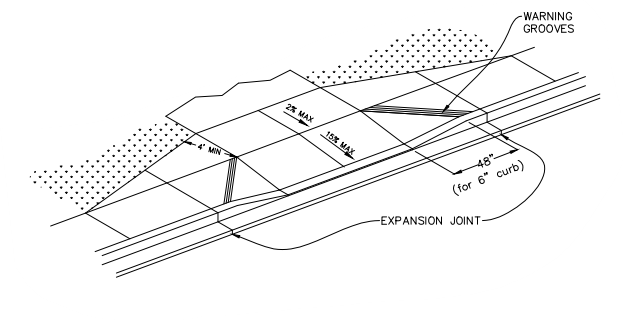 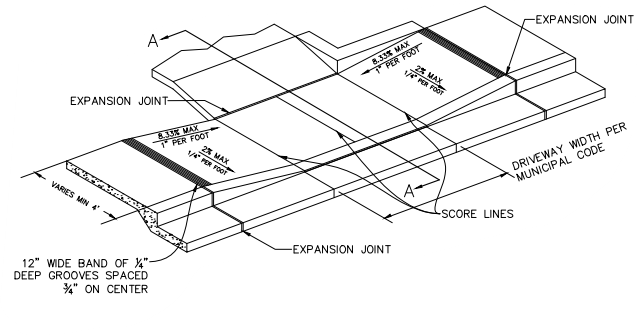 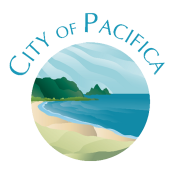 How Can YOU Help?
D
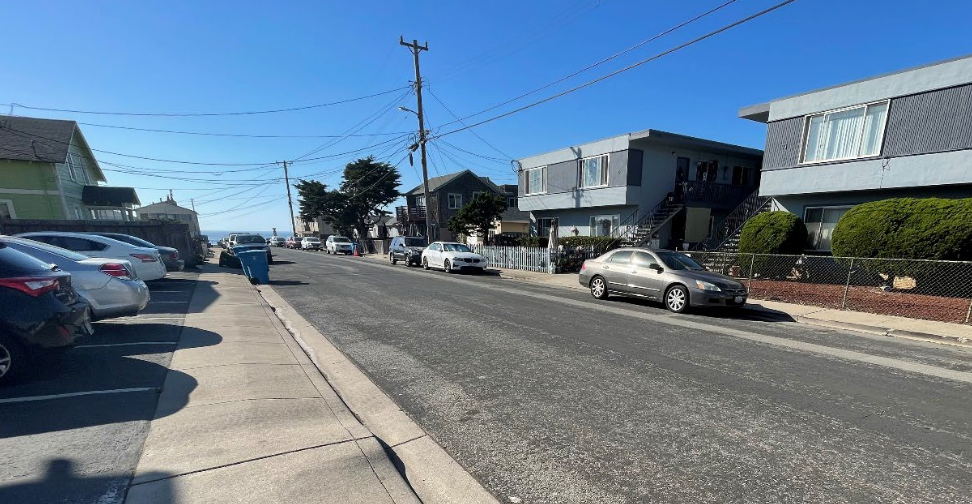 Please be prepared to move anything in the City’s Right-of-Way
Attend future pre-construction meeting with the contractor
Keep an eye out for future notices
We Want To Hear From You
Input?
Comments?
Questions?
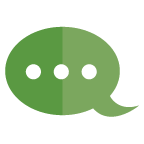 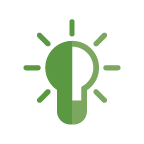 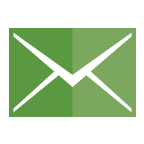 (Please Proceed to the Interactive Stations)
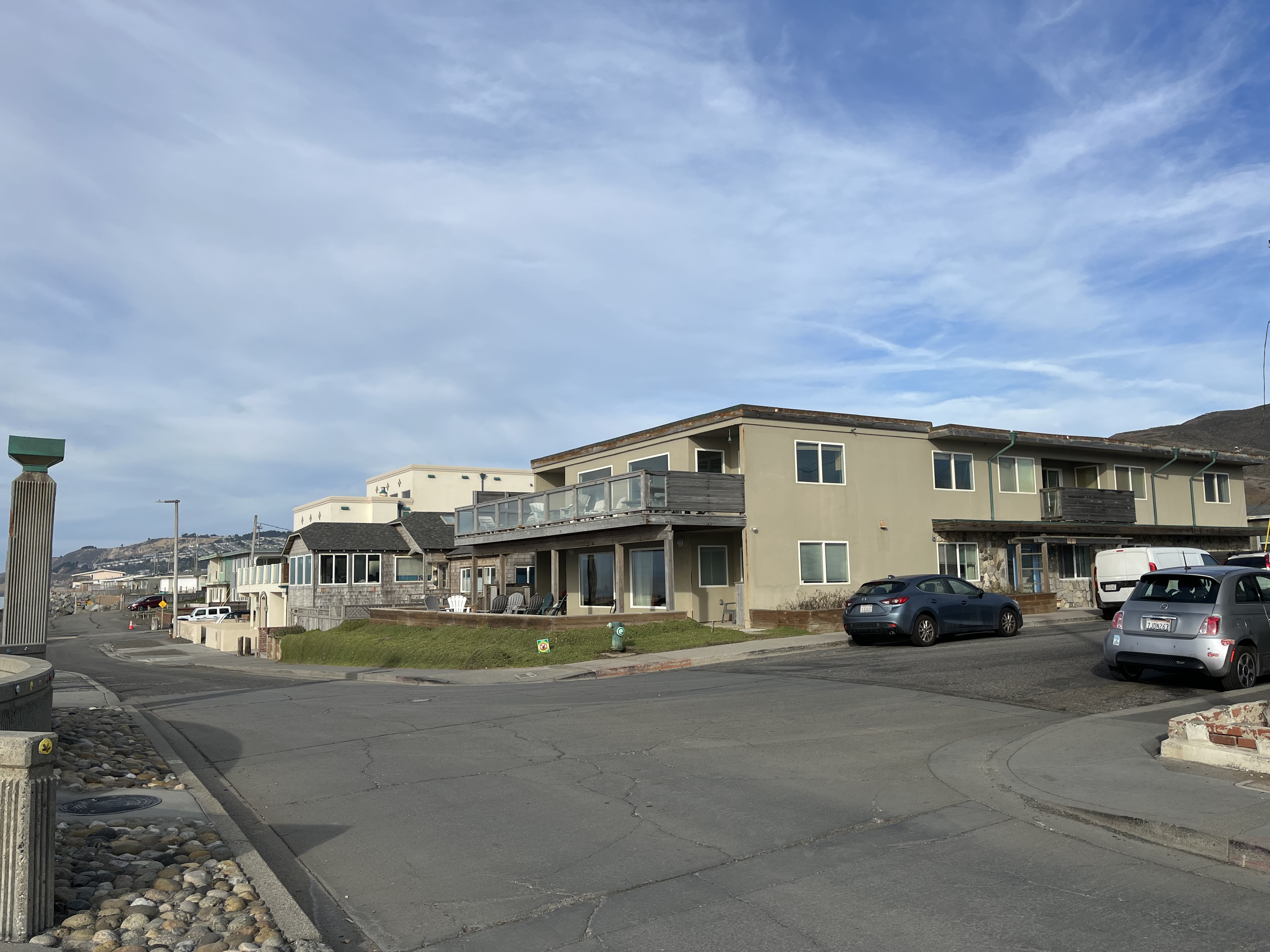 THANK YOU!
Project Website
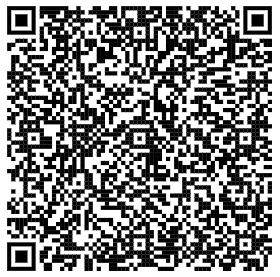 Project Manager:    Bryan Bautista, Assistant Civil Engineer
					    Email: bbautista@pacifica.gov
					    Phone: (650)738-3769